Я с бабушкой своею дружу давным давно…
Войтова Нина Рихардовна
У моей бабушки золотые руки
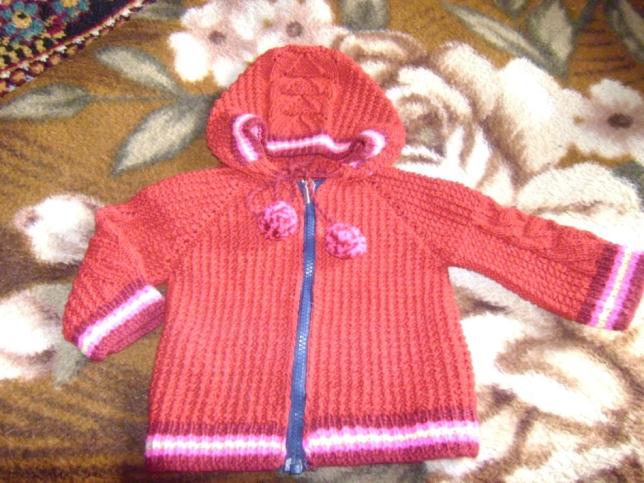 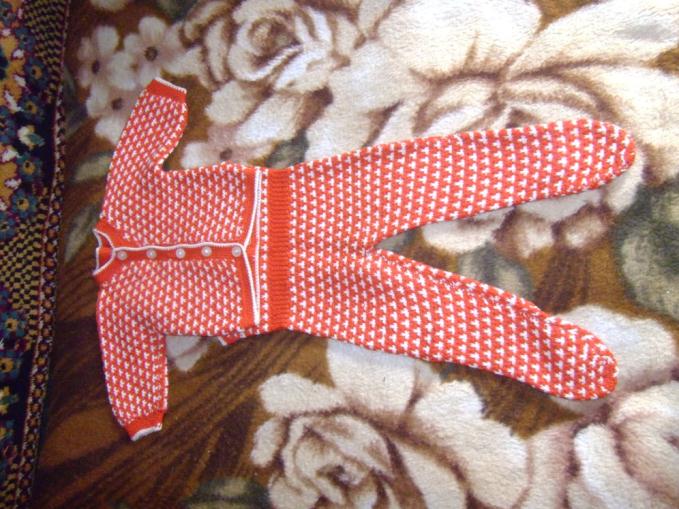 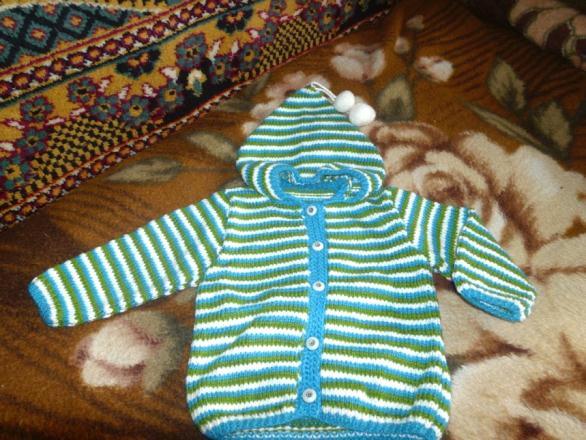 Готовимся к зиме
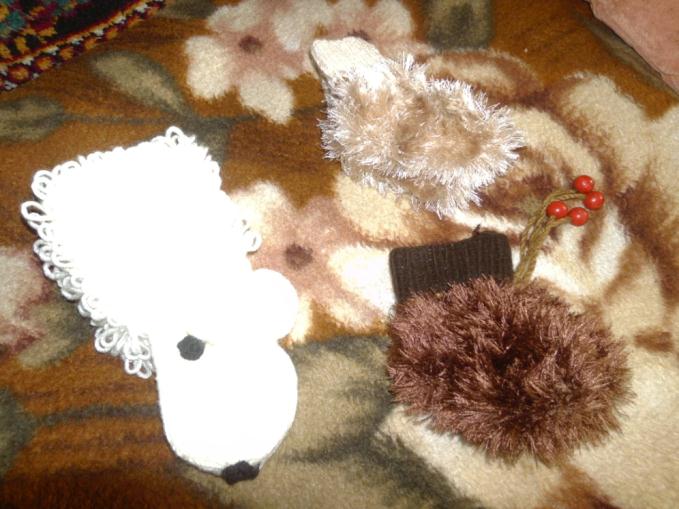 И меня нарядила
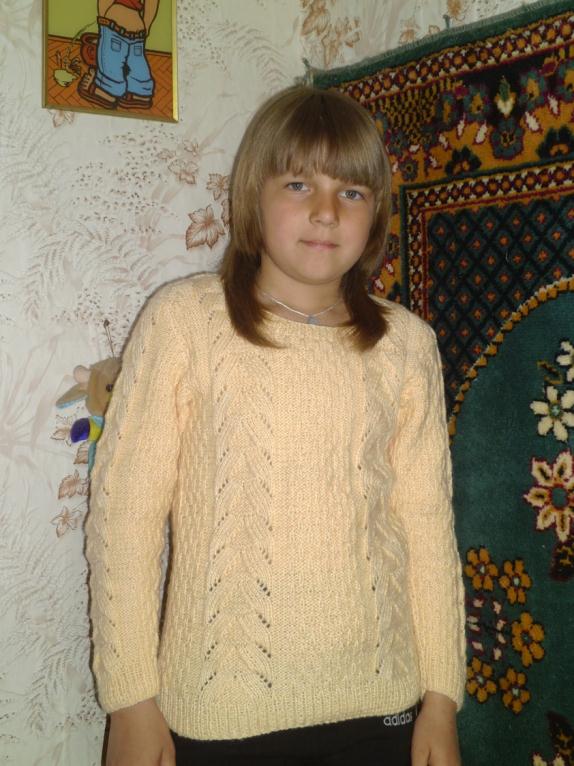 И кукол бабушка нарядила
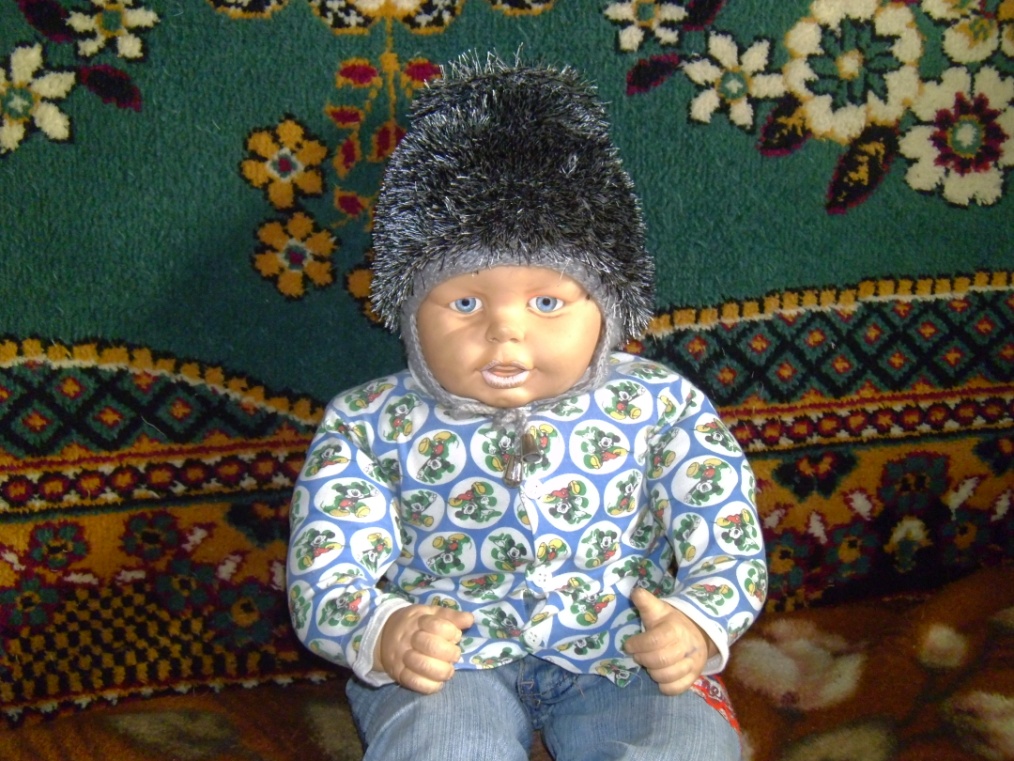 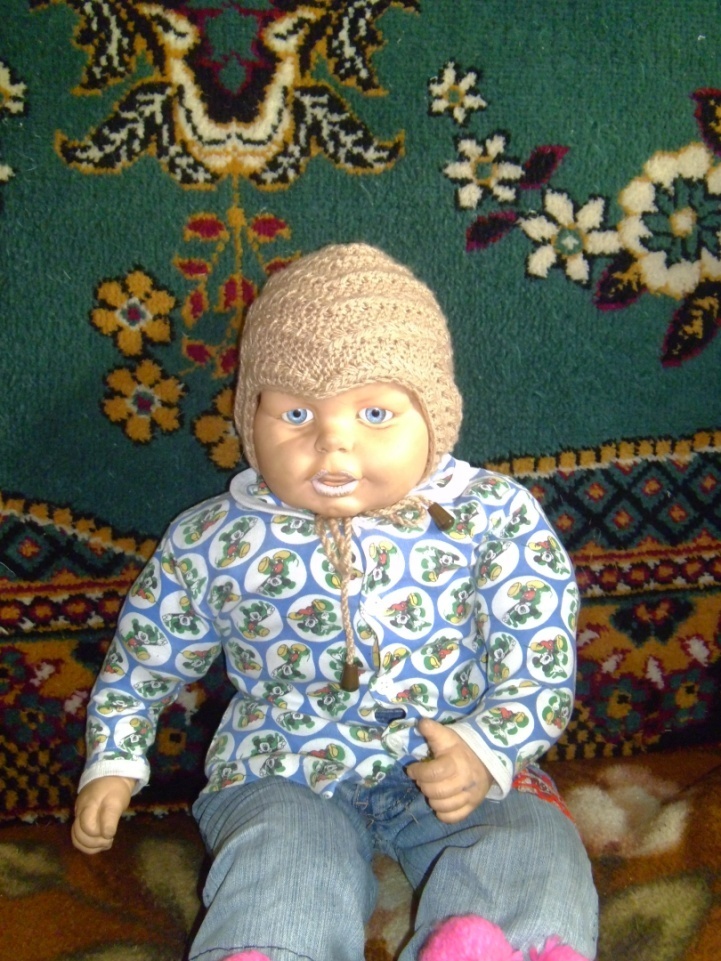 Бабушкины цветочки
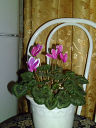 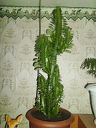 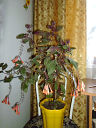 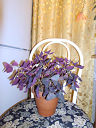